Как определить род имён существительных
Раздели слова на три группы.
Книга, стол, солнце, колесо, машина, кран.
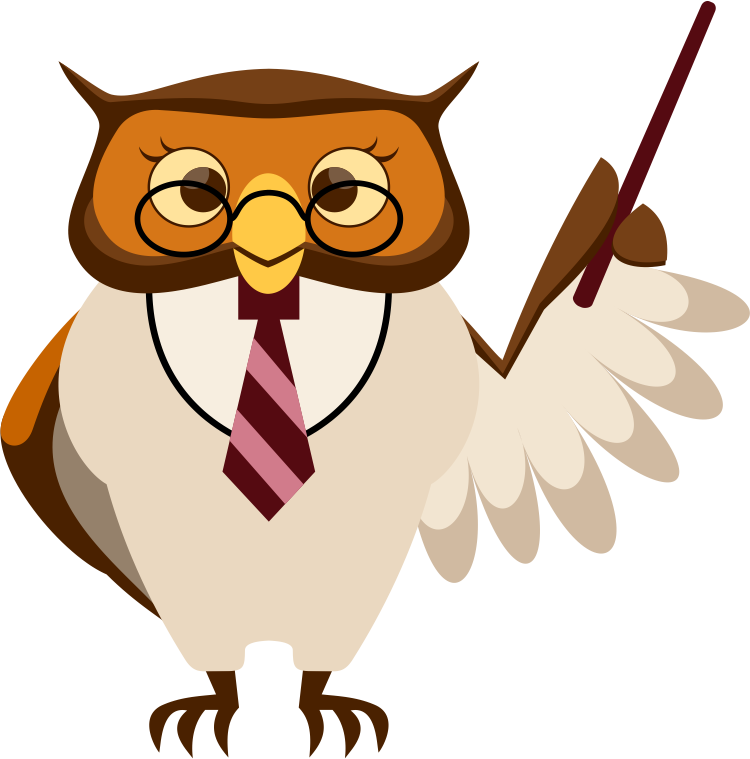 шаР + зОнт + Душ
РОД
Цель: научиться определять род имён существительных.
План урока:
1. Узнать, какого рода могут быть имена существительные.
2. Узнать, как определить род имени существительного.
3. Научиться определять род имени существительного.
Сегодня на уроке мы:
1. Узнаем …. 
2. Научимся …
Какого рода могут быть имена существительные?
Цель: научиться определять род имён существительных.
План урока:
1. Узнать, какого рода могут быть имена существительные.
2. Узнать, как определить род имени существительного.
3. Научиться определять род имени существительного.
Как определить род имён существительных?
Цель: научиться определять род имён существительных.
План урока:
1. Узнать, какого рода могут быть имена существительные.
2. Узнать, как определить род имени существительного.
3. Научиться определять род имени существительного.
Раздели слова на три группы.
Книга, стол, солнце, колесо, машина, кран.
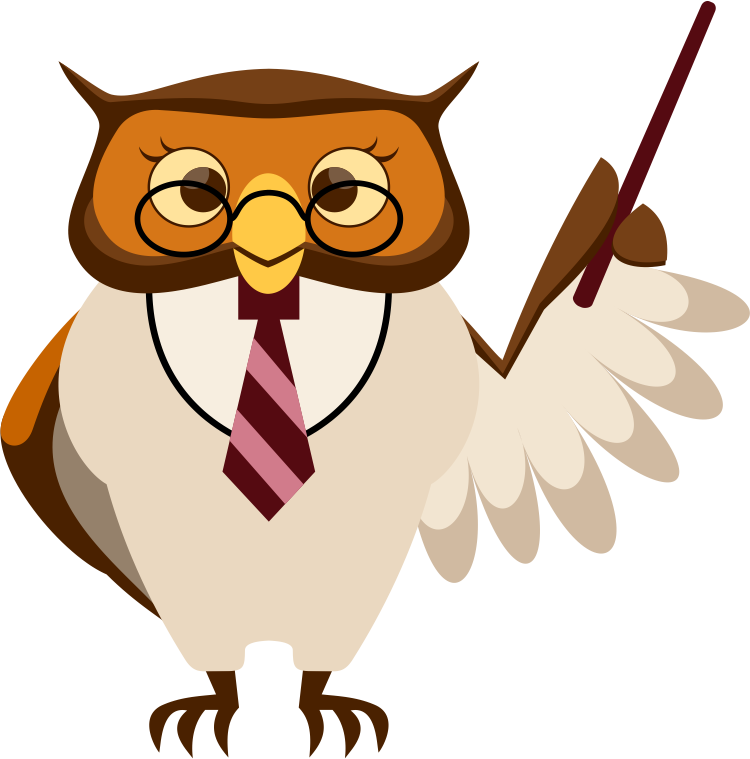 Раздели слова на три группы
Мужской род
Средний род
Женский  род
стол
книг а
солнц е
машин а
кран
колес о
книга
стол
солнце
колесо
машина
кран
Самостоятельная работа
1. Ромашка, лето, вишня, кровать.
2. Дым, пенал, столб, дорога.
3. Коромысло, село, гнездо, шарф.
4. Стена, костер, ветер, фонарь.
5. Ваза, вата, кошка, яблоко.
Критерии оценивания:
0 ошибок – «5»
1 ошибка – «4»
2 ошибки – «3»
3 и более ошибок – «2»
1. Ромашка, лето, вишня, кровать.
2. Дым, пенал, столб, дорога.
3. Коромысло, село, гнездо, шарф.
4. Стена, костер, ветер, фонарь.
5. Ваза, вата, кошка, яблоко.
Цель: научиться определять род имён существительных.
План урока:
1. Узнать, какого рода могут быть имена существительные.
2. Узнать, как определить род имени существительного.
3. Научиться определять род имени существительного.